Computer Graphics 11:3D  Object Representations –Octrees & Fractals
Contents
In today’s lecture we would like to continue on from the last day and look at some more modelling techniques
Octrees
Fractals
Octrees
Octrees are hierarchical tree structures used to represent solid objects
				Octrees are particularly 				useful in applications 				that require cross 					sectional views – for 				example medical 					applications
Octrees are typically used when the interior of objects is important
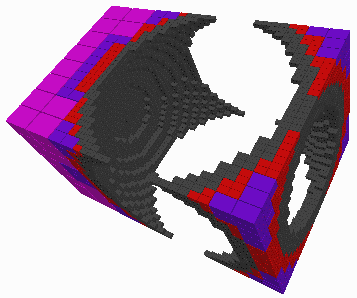 Octrees & Quadtrees
Octrees are based on a two-dimensional representation scheme called quadtree encoding
Quadtree encoding divides a square region of space into four equal areas until homogeneous regions are found
These regions can then be arranged in a tree
Quadtree Example 1
Quadtree Example 2
Images taken from Hearn & Baker, “Computer Graphics with OpenGL” (2004)
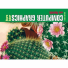 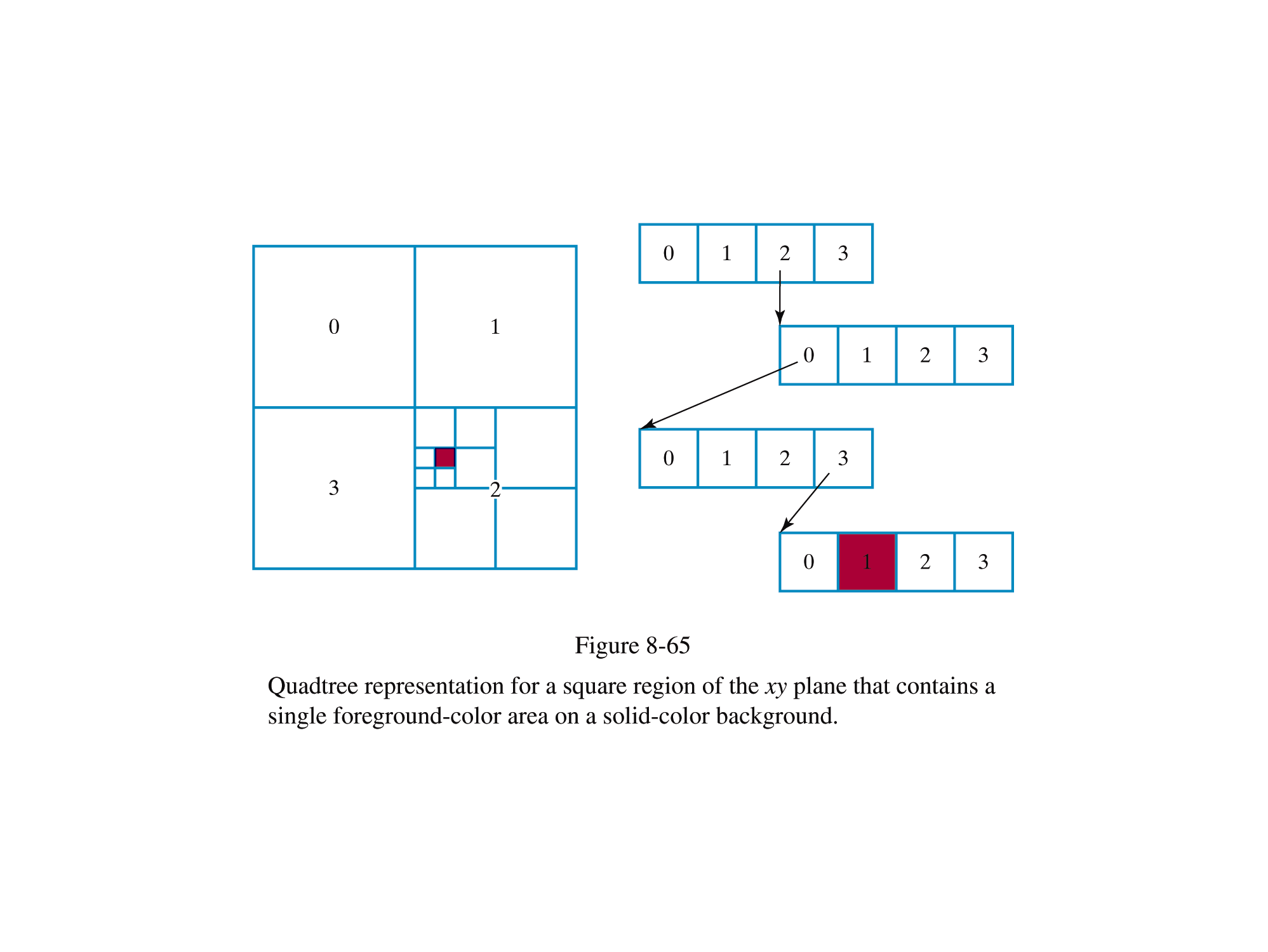 Octrees
Quadtree encodings provide considerable savings in storage when large colour areas exist in a region of space
An octree takes the same approach as quadtrees, but divides a cube region of 3D space into octants
Each region within an octree is referred to as a volume element or voxel
Division is continued until homogeneous regions are discovered
Octrees (cont…)
Images taken from Hearn & Baker, “Computer Graphics with OpenGL” (2004)
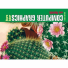 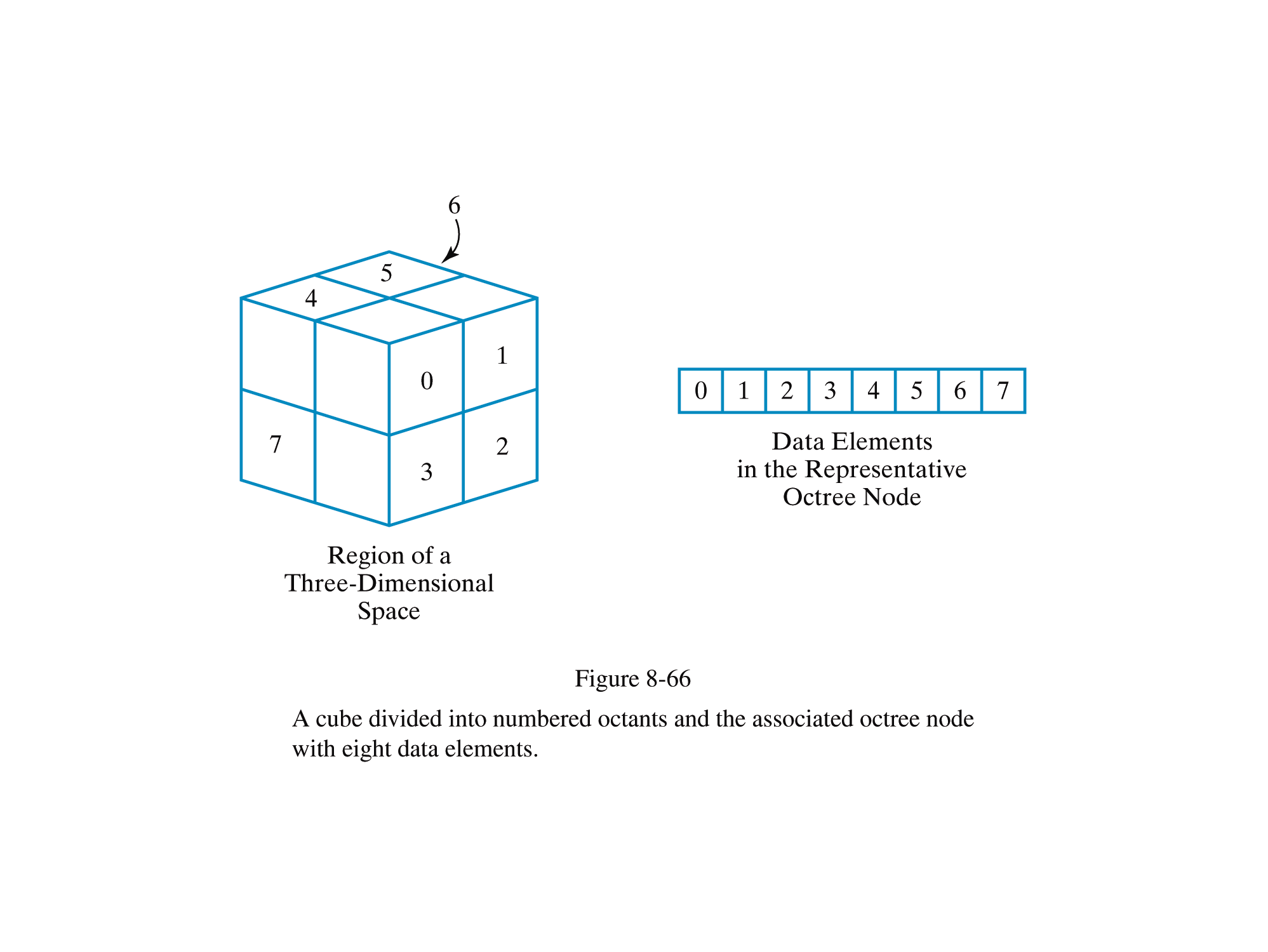 Octrees (cont…)
In 3 dimensions regions can be considered to be homogeneous in terms of colour, material type, density or any other physical characteristics
Voxels also have the unique possibility of being empty
Octree Examples
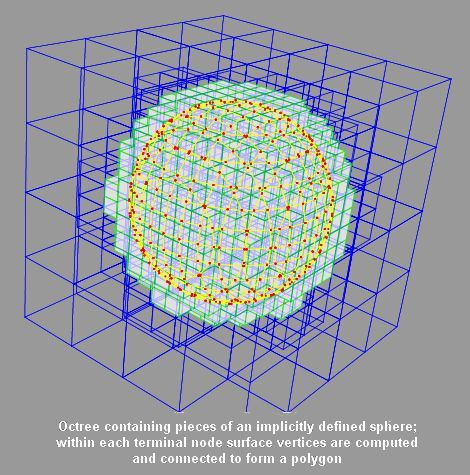 Taken from http://www.unchainedgeometry.com/jbloom/images.html
Octree Examples (cont…)
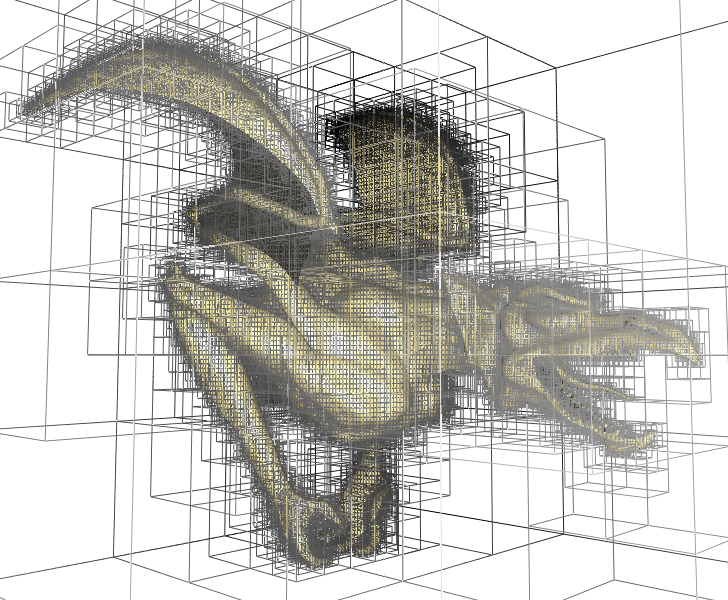 Taken from http://www-evasion.inrialpes.fr/Membres/Sylvain.Lefebvre/these/
Fractals
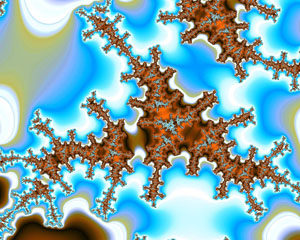 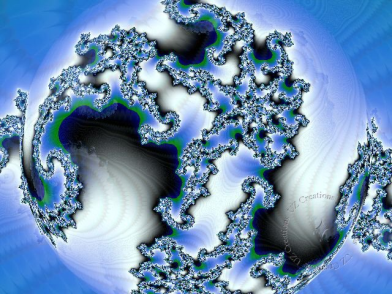 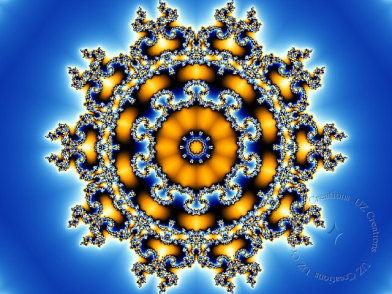 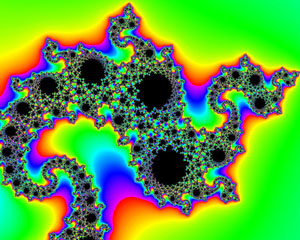 “Clouds are not spheres, mountains are 	not cones, coastlines are not circles and 	bark is not smooth, nor does lightning 	travel in a straight line.”
Benoit Mandelbrot
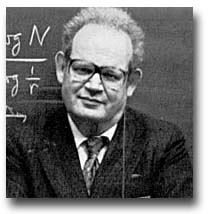 All of the modelling techniques covered so far use Euclidean geometry methods
Objects were described using equations
This is fine for manufactured objects
But what about natural objects that have irregular or fragmented features?
Mountains, clouds, coral…
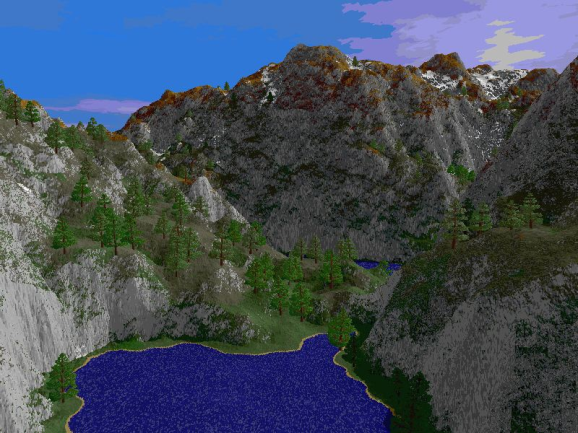 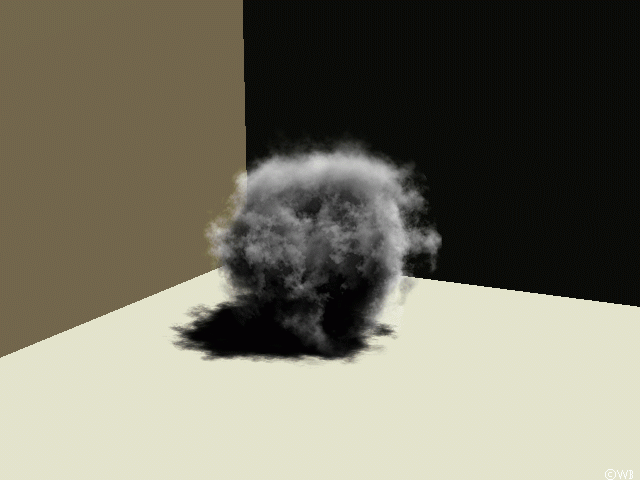 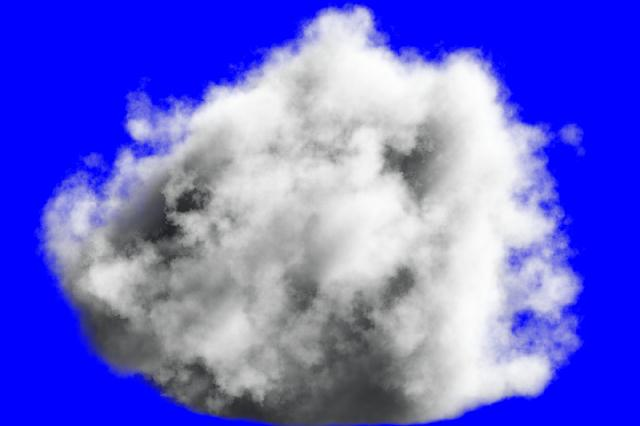 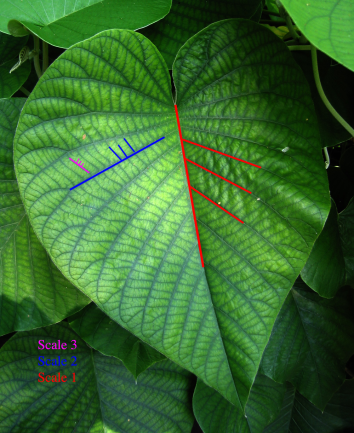 Fractal Geometry Methods & Procedural Modelling
Natural objects can be realistically described using fractal geometry methods
Fractal methods use procedures rather than equations to model objects - procedural modelling
The major characteristic of any procedural model is that the model is not based on data, but rather on the implementation of a procedure following a particular set of rules
Modelling On The Fly!
Fractals
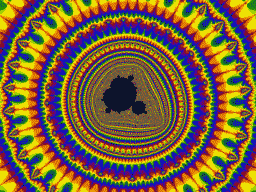 Mandelbrot Set Video From:http://www.fractal-animation.net/ufvp.htm
A fractal object has two basic characteristics:
Infinite detail at every point
A certain self similarity between object parts and the overall features of the object
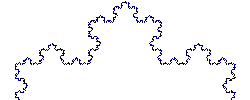 The Koch Curve
Generating Fractals
A fractal object is generated by repeatedly applying a specified transform function to points in a region of space
If P0 = (x0, y0, z0) is a selected initial position, each iteration of a transformation function F generates successive levels of detail with the calculations:

In general the transformation is applied to a specified point set, or to a set of primitives (e.g. lines, curves, surfaces)
Generating Fractals (cont…)
Although fractal objects, by definition have infinite detail, we only apply the transformation a finite number of times
Obviously objects we display have finite dimension – they fit on a page or a screen
A procedural representation approaches a true representation as we increase the number of iterations
The amount of detail is limited by the resolution of the display device, but we can always zoom in for further detail
Example: The Koch Snowflake
Images taken from Hearn & Baker, “Computer Graphics with OpenGL” (2004)
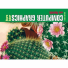 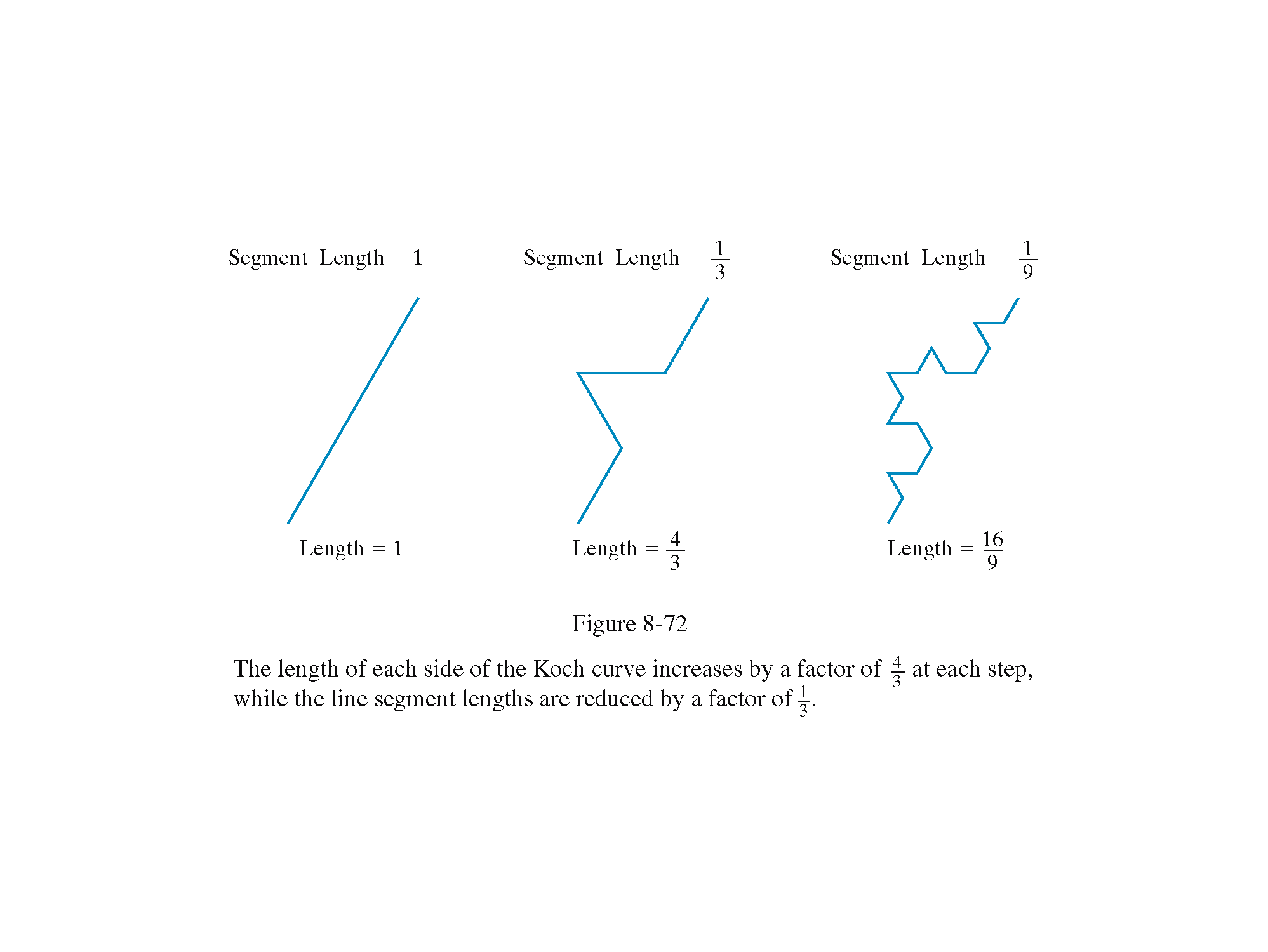 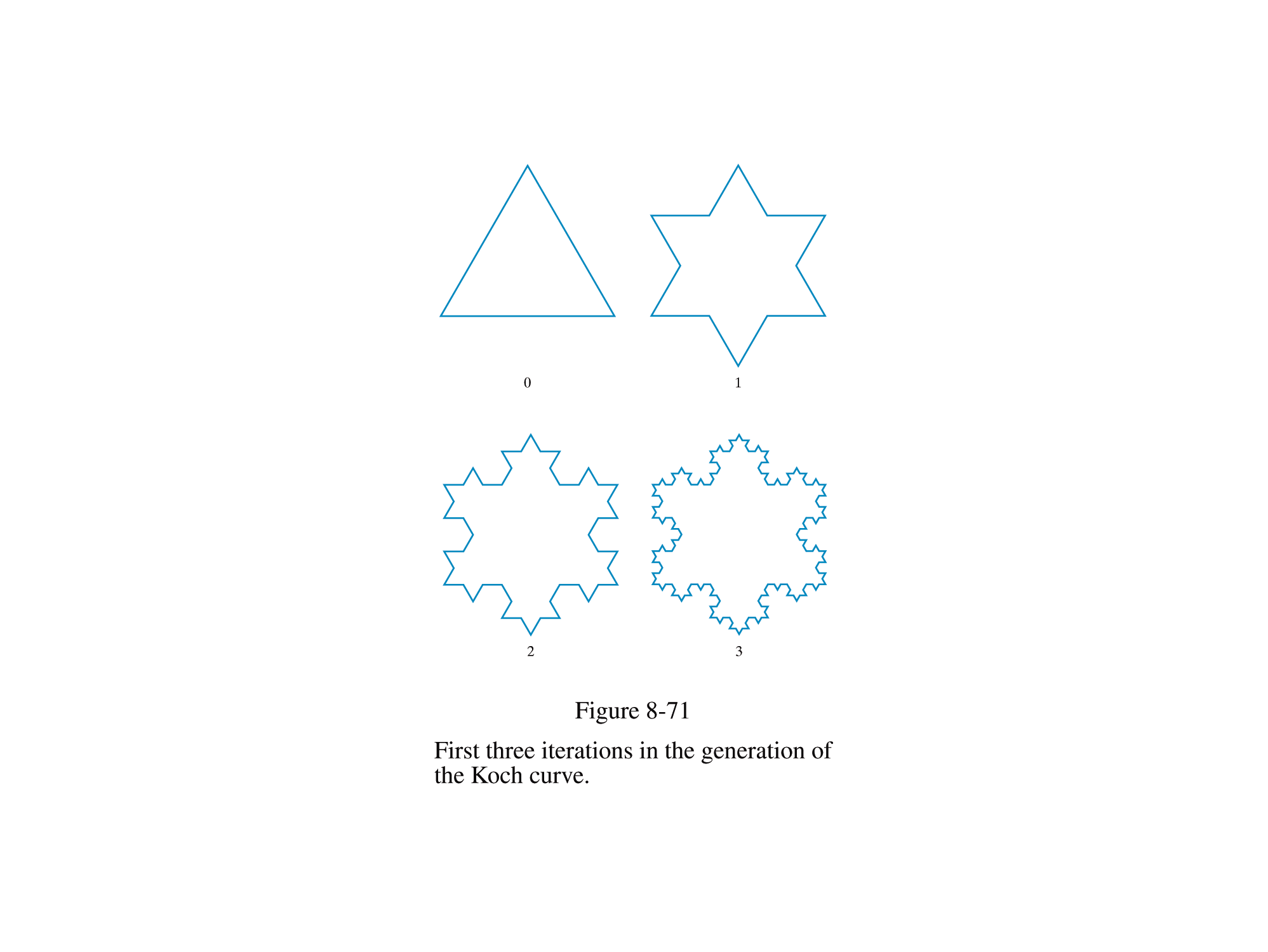 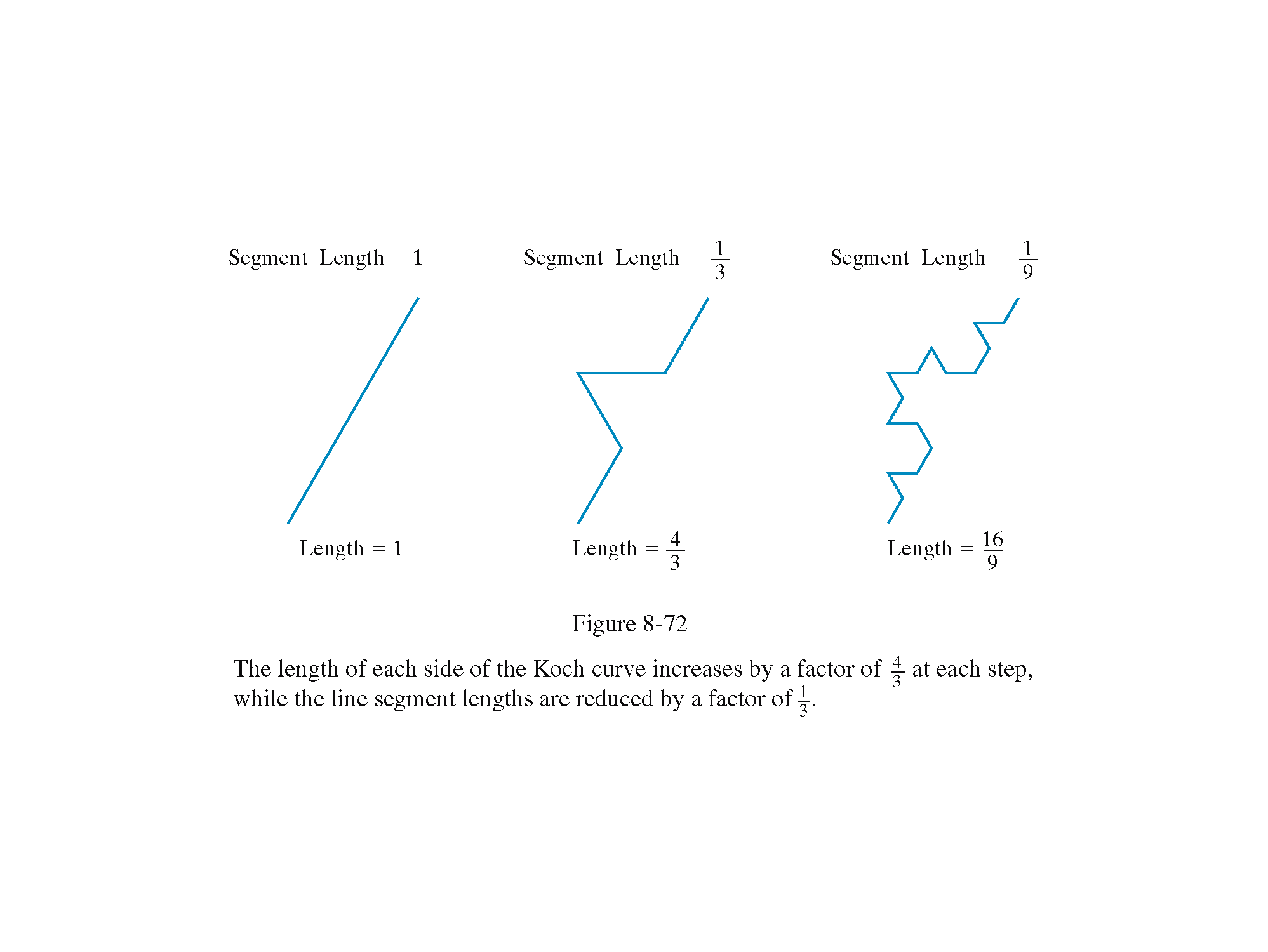 Example: Ferns
Very similar techniques can be used to generate vegetation
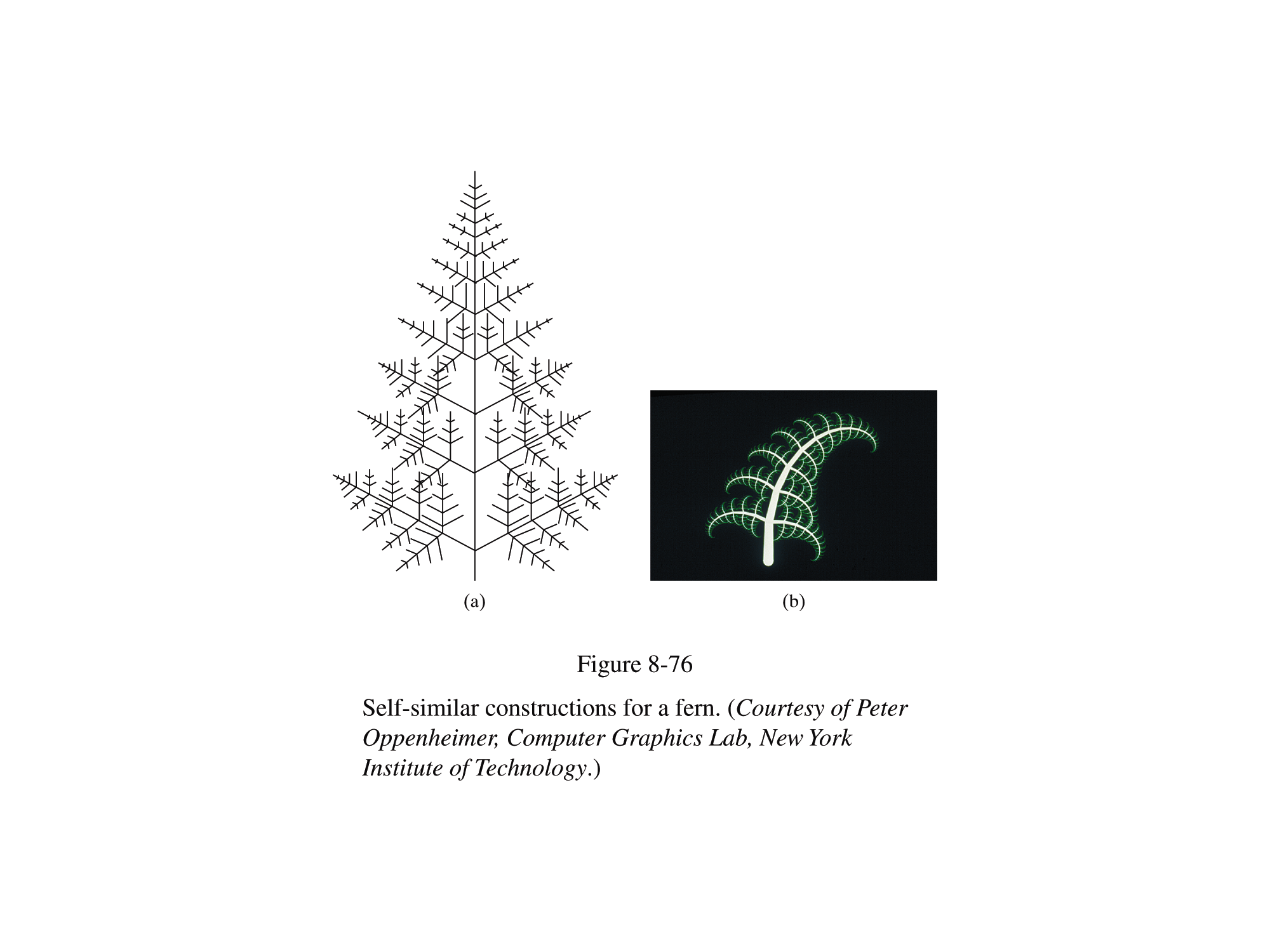 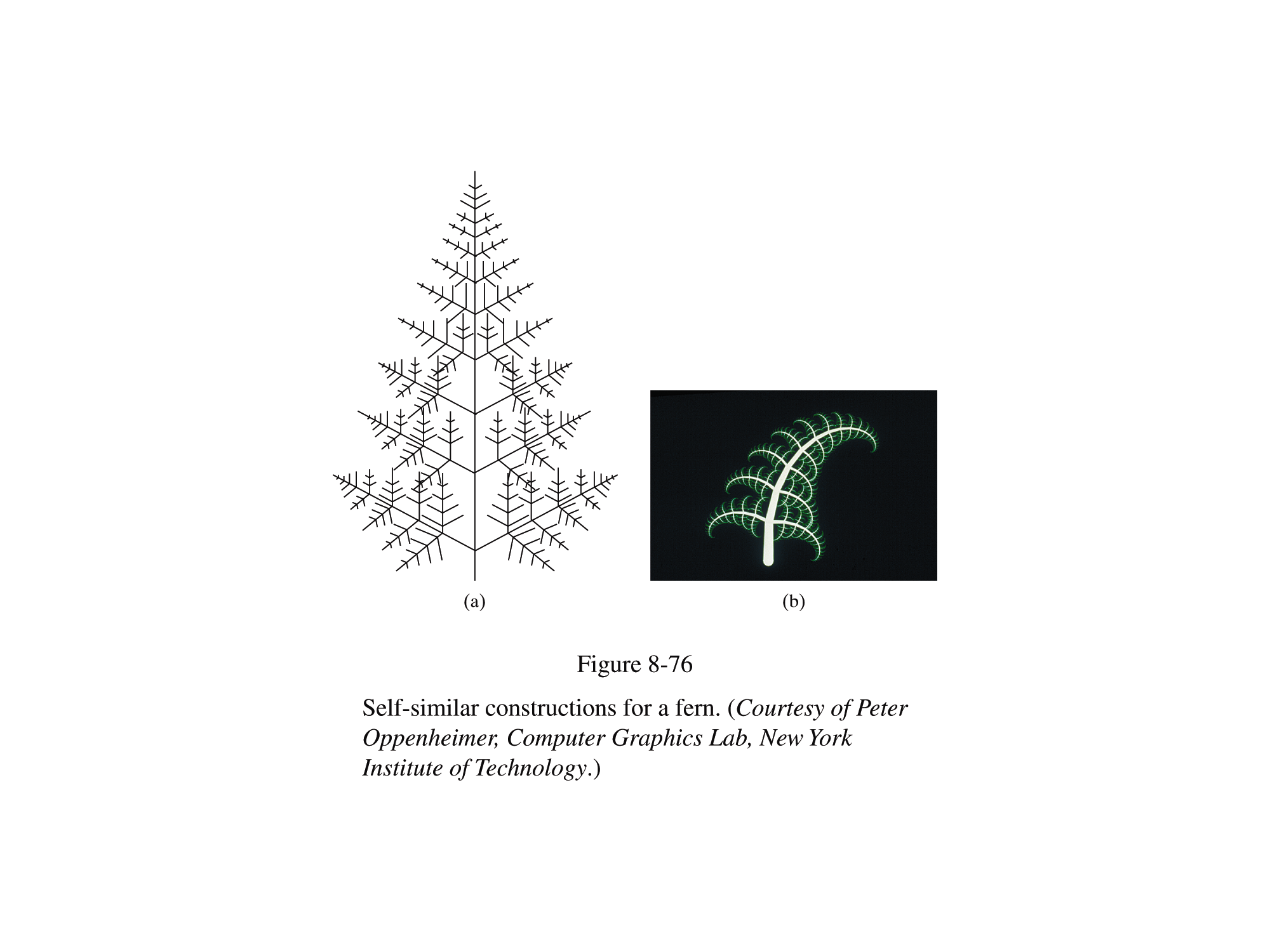 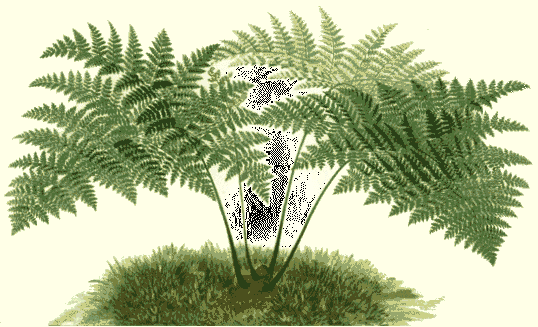 Fractal Dimension
The amount of variation in the structure of a fractal object is described as the fractal dimension, D
More jagged looking objects have larger fractal dimensions
Calculating the fractal dimension can be difficult, especially for particularly complex fractals
We won’t look at the details of these calculations
Types Of Fractals
Fractals can be classified into three groups
Self similar fractals
These have parts that are scaled down versions of the entire object
Commonly used to model trees, shrubs etc
Self affine fractals
Have parts that are formed with different scaling parameters in each dimension
Typically used for terrain, water and clouds
Invariant fractal sets
Fractals formed with non-linear transformations
Mandelbrot set, Julia set – generally not so useful
Random Midpoint Displacement Methods For Topography
One of the most successful uses of fractal techniques in graphics is the generation of landscapes
One efficient method for doing this is random midpoint displacement
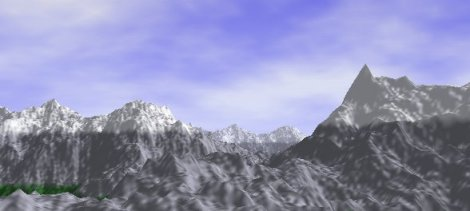 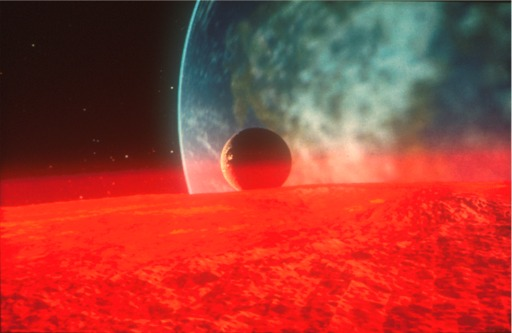 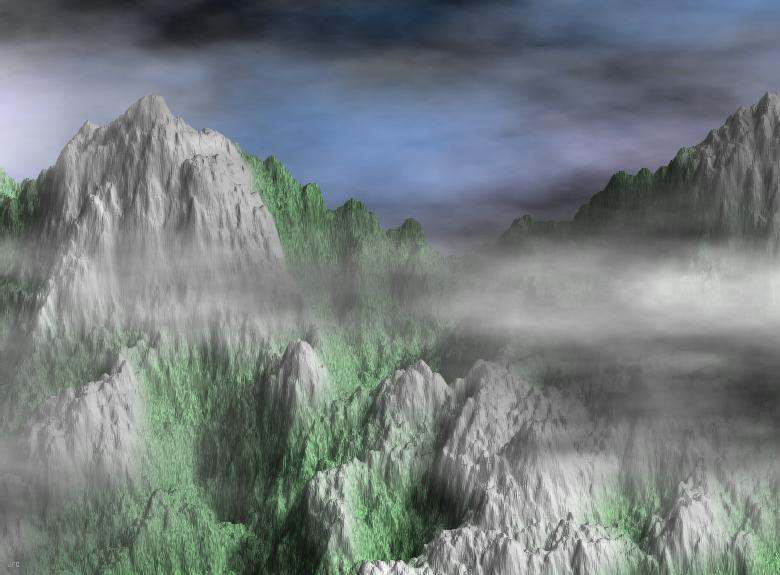 Random Midpoint Displacement Methods For Topography (cont…)
Easy to do in two dimensions
Easily expanded to three dimensions to generate terrain
Can introduce a roughness factor H to control terrain appearance
Control surfaces can be used to start with a general terrain shape
Terrain generation demo:
http://world.std.com/~bgw/applets/1.02/MtFractal/MtFractal.html
Fractals In Film Special Effects
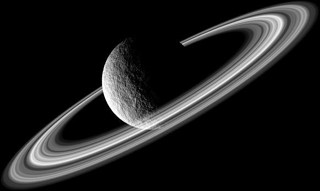 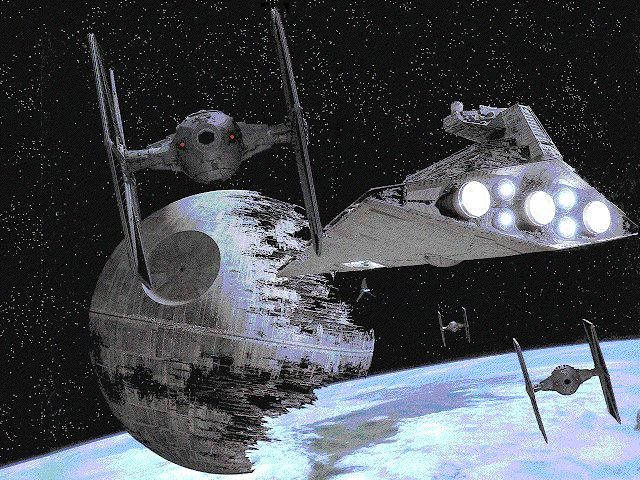 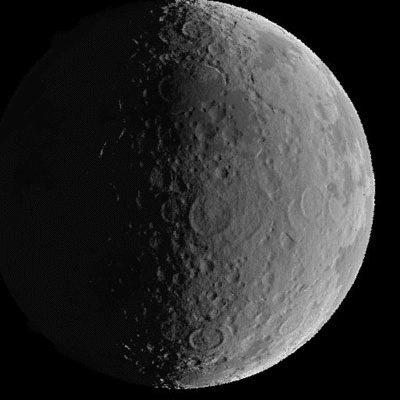 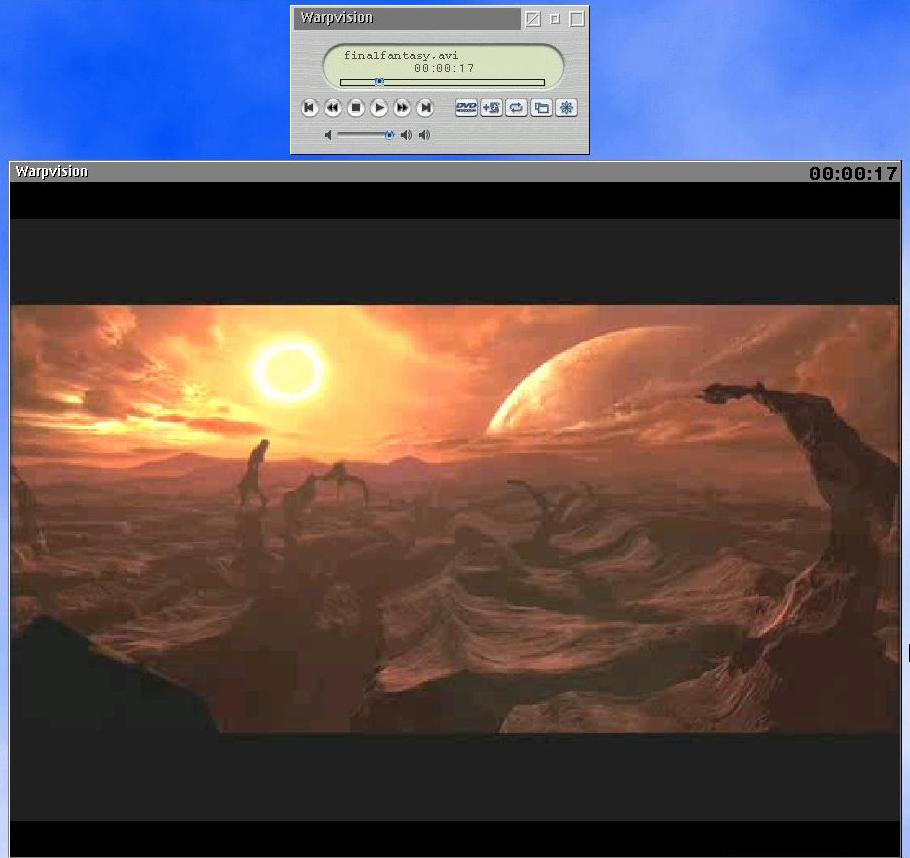 Summary
In today’s lecture we looked at how octrees and fractals are used in modelling
Fractals in particular are a fairly exotic modelling technique, but can be extremely effective
Next time we will look at curved surfaces which are extremely important